Shubhangi Goyal (Shu-bhn-gi Goy-al)
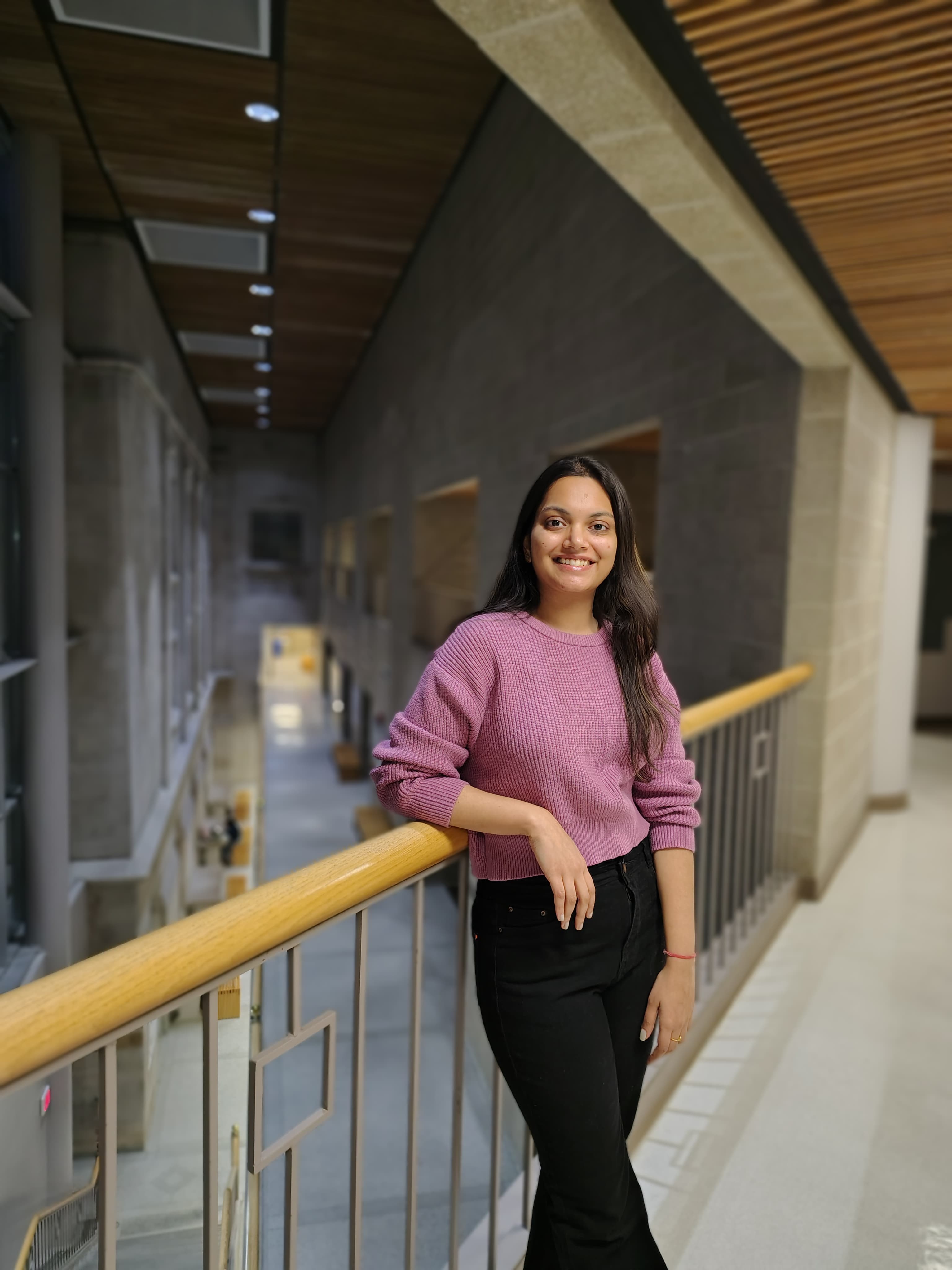 Insert photograph(s) here







   Shubhangi Goyal
Technical Expertise: Nanoparticle synthesis, spectroscopic and imaging techniques
M.S. - IIT Mandi, India
Speaks: English, Hindi, Punjabi
Favorite Holiday- New York (December 2024)
Interests- cooking, yoga, dancing, and exploring new places
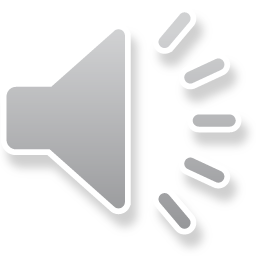